The Maine Workers’ Compensation Board- an overview
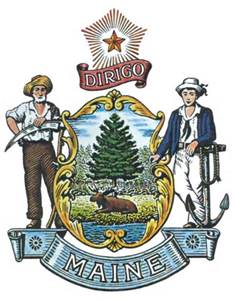 Office of 
Monitoring, 
Audit and 
Enforcement
Revised  3-30-2018
MWCB  Mission  Statement
The general mission of the Maine Workers' Compensation Board is to serve the employees and employers of the State fairly and expeditiously by ensuring compliance with the workers' compensation laws, ensuring the prompt delivery of benefits legally due, promoting the prevention of disputes, utilizing dispute resolution to reduce litigation and facilitating labor-management cooperation.
Maine Workers’ Compensation Board (MWCB)
Governed by 7 member panel
Appointed by the Governor 
3 Appointees from the labor sector
3 Appointees from management sector
Executive Director - serves as the Board Chair
Also serves as tie breaker
MWCB Divisions Central Operations - Augusta
Claims Management Unit

Performs preliminary monitoring of 
   claims filings

Monitors EDI filings

Enters all payment forms (WCB-2, 
   WCB-2B, WCB-3, WCB-4, etc.)

Reviews AWW calculations
MWCB Divisions Central Operations - Augusta
Coverage Division

Maintains employer and coverage database shared with the Bureau of Labor Standards

Monitors EDI submission of policy data

Verifies coverage

Coordinates non-filing with Abuse Unit
MWCB Divisions MAE Unit - Monitoring, Audit & Enforcement
Monitoring Division

Reconciliation & Compliance Reports

Monitors performance of industry

Publishes Compliance reports

Refers insurers for audit

Compiles other WC research
MWCB Divisions MAE Unit - Monitoring, Audit &  Enforcement
Audit Division

Conducts compliance audits of all insurers, self-insurers, and third party claim administrators (TPAs) per random schedule

Schedule can be superseded by Complaints for Audit (CFA)

Audit includes form filing, timeliness and accuracy of benefit payments, and timeliness and accuracy of medical bill payments
MWCB Divisions MAE Unit - Monitoring, Audit & Enforcement (MAE)
Enforcement Division

Prepares Consent Decrees for violations of Maine Workers’ Compensation Act of 1992 

Coordinates with the Abuse Investigation 
    Unit and Bureau of Insurance
MWCB Divisions Central Operations - Augusta
Abuse Investigation Unit

Investigates fraud and abuse violations 

Prosecutes violations of the Maine Workers’ Compensation Act of 1992

Coordinates with the Maine Attorney General’s Office
Dispute Resolution Process
Sometimes people disagree about what happened, how things happened, or how to recover.


 Disputes are generally handled in the MWCB’s    
  regional offices.
Dispute ResolutionRegional Offices
1037 Forest Ave 
 Portland, ME 04101
 1-800-400-6858
 1-207-822-0840
36 Mollison Way 
Lewiston, ME 04240
207-753-7700
1-800-400-6857
442 Civic Center Drive
Augusta, ME 
04330
207-287-2308
1-800-400-6854
1 Vaughn Place
43 Hatch Dr, Ste 110
Caribou, ME
04736
207-498-6428
1-800-400-6855
106 Hogan Road
Bangor, ME
04401
207-941-4550
1-800-400-6856
Dispute Resolution
Troubleshooting

Engages whenever the board is notified 
    of a dispute (lost-time NOC)

Attempts to identify and resolve the 
    issues 

If troubleshooting fails, file may proceed to   
    mediation
[Speaker Notes: Any one can dispute any thing at any time]
Dispute Resolution
Mediation

Mandatory meeting between parties (failure to attend or cooperate may result in sanctions or fines)

Effort to resolve issue(s) in a face to face setting (unless both parties agree to telephone or video conference), moderated by a Board Mediator

Mediation agreements are binding and payable within 10 calendar days
Dispute Resolution
Formal Hearing

Only engages when petitions are filed

Presided over by Administrative Law Judge (formerly Hearing Officer)

Determines final outcome of dispute

Appeals can be heard through an Appellate Division made up of panels of no fewer than three full-time hearing officers
[Speaker Notes: Joint Scheduling Memo (JSM) due 45 days after Mediation or filing of petitions, which ever is later.

Case is ready for decision (RFD) once all position papers, depositions, etc. have been completed.  SOP states 60 days post RFD is target date for decision but may vary depending on the case.]
Dispute Resolution
Advocates

Employee representative requested in lieu of attorney at no cost to the employee

For employees who proceed to mediation and formal hearing
Questions???
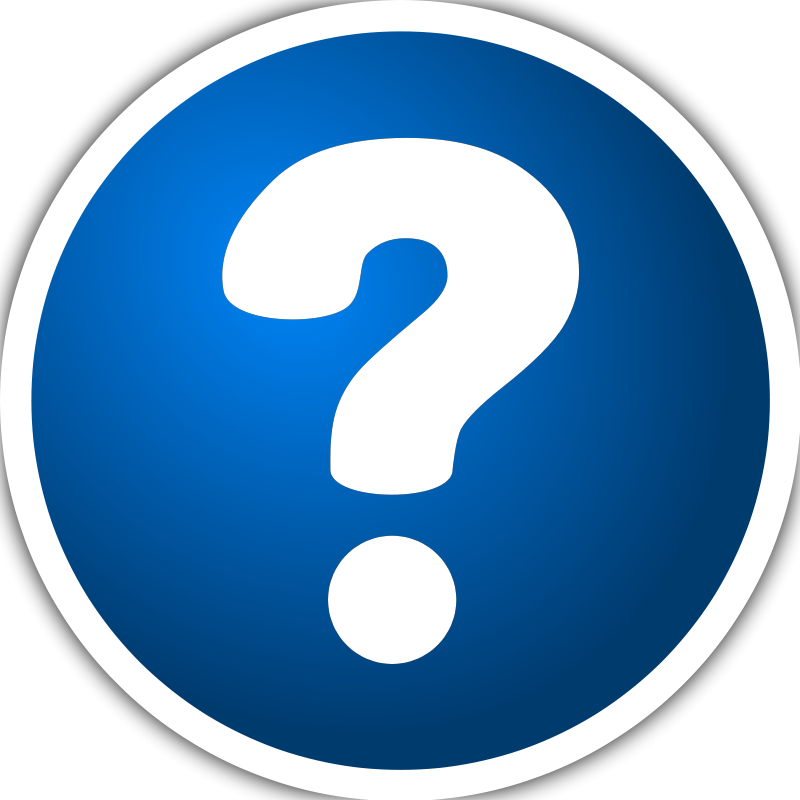 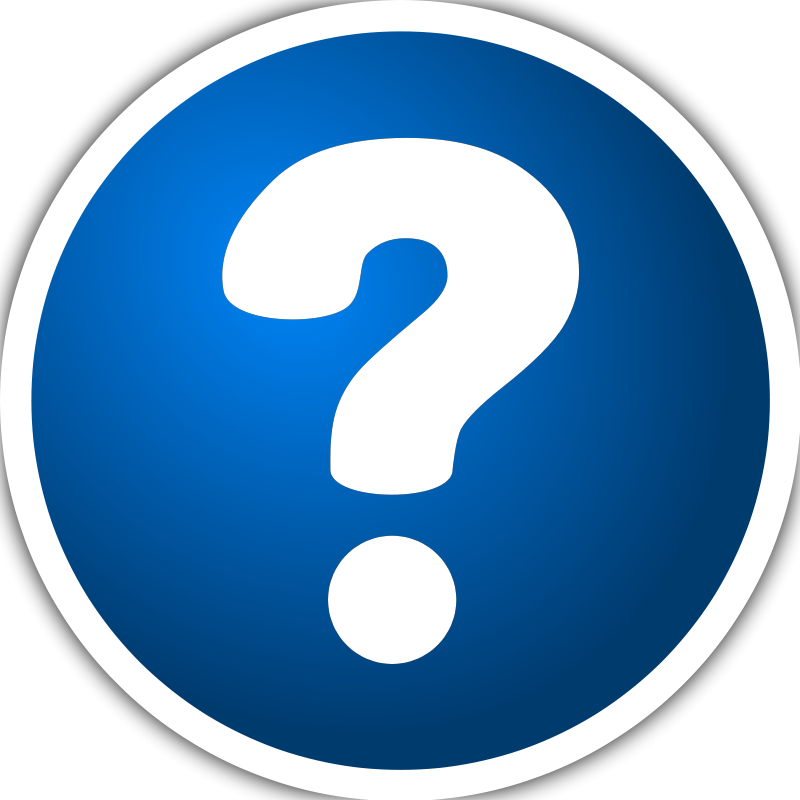 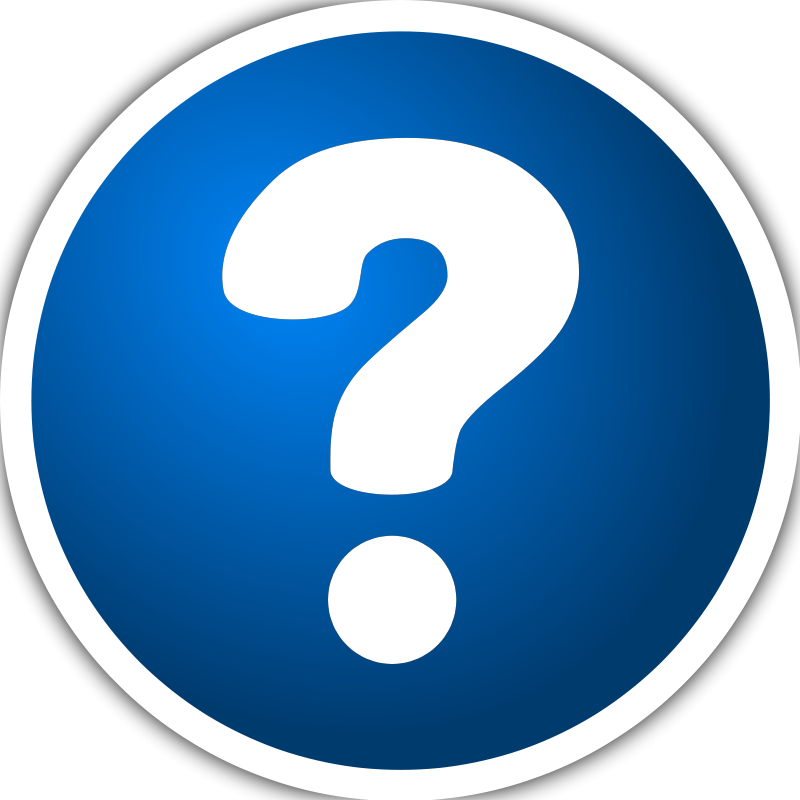 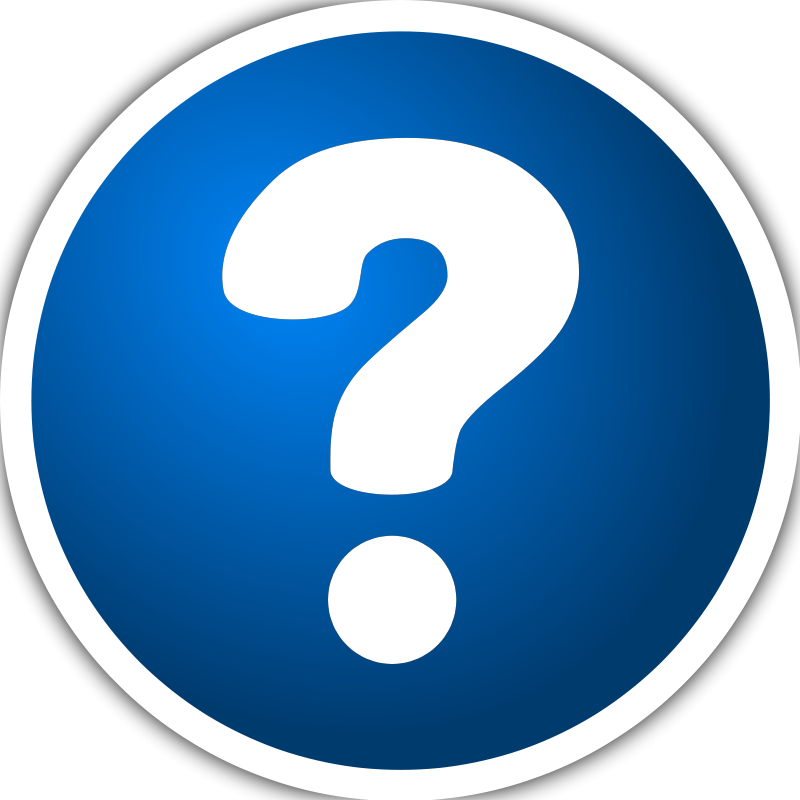 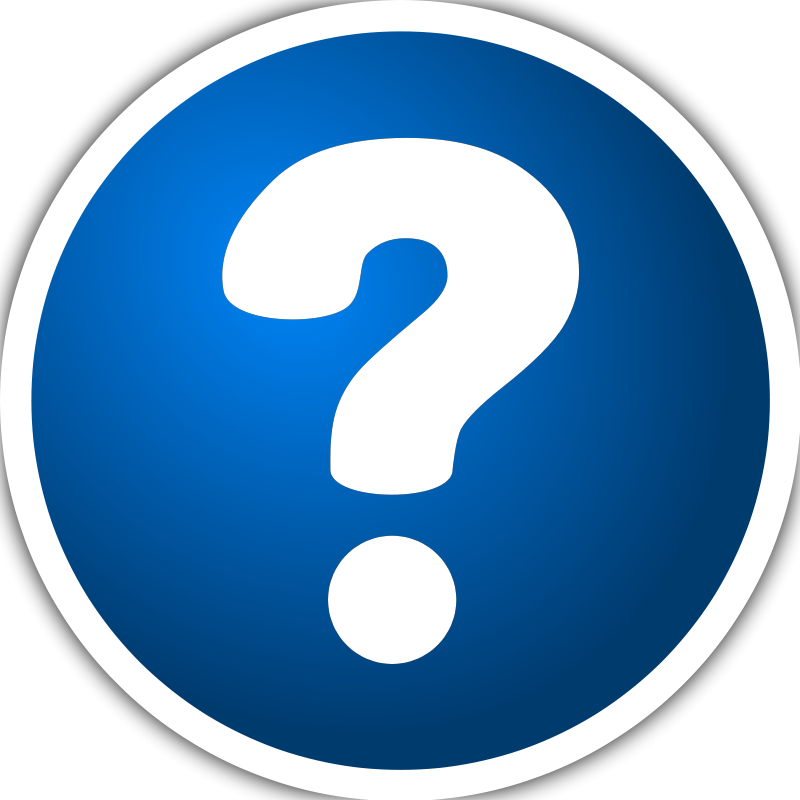